IGNATIA AMARA
Dr.P.R.SAIJI
ASSOCIATE PROFESSOR
DEPT OF MATERIA MEDICA
SCIENTIFIC CLASSIFICATION
KINGDOM: PLANTAE 
DIVISION: MAGNOLIOPHYTA 
CLASS: MAGNOLIOPSIDA 
ORDER: GENTIANALES 
FAMILY: LOGANIACEAE 
GENUS: STRYCHNOS 
SPECIES: IGNATIA AMARA 
COMMON NAME: ST. IGNATIUS BEAN
IGNATIUS BEAN
St. Ignatius bean – bitter and poisonous seed of a pear shaped fruit 
Habitat – Philippines 
Action – counteract morbid states which are produced by occurrences that cause grief
Strychnos ignatia
Strychnos ignatii  is a plant belonging to the Loganiaceae family, native to South East Asia, with long branches and pear shaped fruit that contain hard, 2.5 cm long seeds that are odourless but bitter and very poisonous due to a high strychnine content. Although it is best known as a poison, small doses of strychnine were once used in medicine as a stimulant, as a laxative, and as a treatment for other stomach ailments
The Jesuits valued the seeds
as a remedy against cholera and named them Ignatius beans
after the Jesuit founder St Ignatius Loyola.
 Strychnine’s stimulant effects also led to its use historically for enhancing performance in sports.
 The use of strychnine in medicine was, however, eventually abandoned due to its high toxicity and tendency to cause convulsions.
PHARMACOLOGY
Intoxication due to St.Ignatius bean causes tetanus type of excitation of medullary centres with violent spasms and convulsions followed by muscular paralysis and death.
The affinity of the CNS induces a state of hypersensitivity ---MENTAL AND PHYSICAL
General inco-ordination of various organic functions.
Severe dyspnoea and a feeling of anxiety preceeds the tetanic spasms.
MAIN ALKALOID -----STRYCHININE
IT AFFECTS THE INHIBITORY ACTION OF GLYCINE AS WELL AS GABA AND EXCITATORY ACTION OF GLUTAMATE AND ACETYL CHOLINE.
GABA HAS BOTH INHIBITORY AND EXCITATORY POWER.
IGNATIA AFFECTS BOTH SENSORY AND MOTOR NEURONS AND EXCITES AS WELL AS INHIBITS FUNCTION.
MOTOR FUNCTION
SENSORY FUNCTION
GRIEF---DEEP SIGHING?
SIGHING- PHYSIOLOGICALLY INVOLUNTARY PROCESS.IT ACTS AS A RESETTER FOR RESPIRATORY SYSTEM.
                                       RESPIRATORY RATE
GRIEF
                                        HEART BEAT 


           BRAIN TRIGGERS THE SIGHING MECHANISM
DEPRESSION IN RESPIRATORY CENTRES OF BRAIN

       
            TEMPORARILY      SES  CIRCULATION IN BRAIN

        
                           ED O2 AND        ED CO2


         CHANGE IN HEART BEAT AND RESPIRATION


            RESULTS SIGHING TO INHALE MORE AIR
LUMP IN THROAT IS DUE TO A PROBLEM WITH THE CO-ORDINATION OF THE MUSCLES OF SWALLOWING
SENSORY EXCITABILITY AND MOTOR DEPRESSION
IN SEVERE EMOTIONAL DISTURBANCE 
    CRICOPHARYNGEAL SPASMS DEVELOPS


                GLOBUS HYSTERICUS
Appearance
It is said to be suited to brown haired woman with blue eyes.Ignatia individuals tend to be sad,melancholic,constantly think about their problems and who often sigh deeply.
Moodiness is also a marked feature –alternate laughter and tears.
The patient tend to be hurried and awkward.
Facial colour changes are frequent----deadly pallor contrasting with easy flushing.
Guiding symptoms
Extreme irritability and hyperaesthesia of all the senses ----      to emotions
                         to pain
                         to smells especially tobaco
Pain insmall spots
Periodicity of complaints
Spasmodic and hysterical complaints
Relaxation-----------piles prolapsed with every stool
            sensation of stomach is relaxed
          prolapses ani from moderate straining at stool,lifting or stooping.
CONTRADICTORY SYMPTOMS
the roaring in ears > by music
 the piles > when walking
 sore throat feels > when swallowing
 empty feeling in stomach not > by eating
 cough < the more he coughs
cough on standing still during a walk 
  sexual desire with impotency
 thirst during a chill, no thirst during the fever
 the color changes in the face when at rest.
spasmodic  laughter from grief
AILMENTS FROM
DISSAPPOINTED LOVE
 GRIEF, HEARING BAD NEWS
 RESERVED DISPLEASURE
 SUPPRESSED MENTAL SUFFERING
 SLIGHTEST CONTRADICTION & BLAME
 VEXATION
 FRIGHT
 SHAME
EXPRESSIONS:
SILENT GRIEF
 CRYING
 INCONSTANT
 IMPATIENT
 IRRESOLUTE
 QUARRELSOME
 EASILY EXITED TO ANGER
 PEEVISH
 CAPRICIOUS
 AT TIMES RAGES AND TEARS CLOTHES
SOMATIZATION
SPASMS
 SUPPRESSION OF MENSES
 SPINAL SYMPTOMS
 SENSATION OF LUMP IN THROAT
 EMPTY FEELING IN PIT OF STOMACH
If the emotional trauma 

   Recent                                                  long time 

    
Ignatia                                             Natrum.Mur 
                                                         (recurring grief)
IDEALISM


             LEADS TO DISAPPOINTMENT


                  LEADS TO FRUSTRATION

                            
                             CONFLICTS                 GRIEF
Bitterness and Masculinisation
When rejected by a loved one 

                                                 Becomes bitter
 
           Throws accusations of how unfairly she has been treated 
             
                      Winning back her affection is easy 

                                 1st an apology, 
                                     then respect her
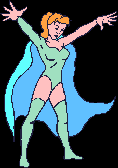 Those ignatia who have had hard lives
Those ignatia who have had hard lives 
become tough & bitter 

             The tougher – more masculine
 
Masulinised ign – intellect overwhelms the emotion
 
Masculine ignatia can be confused with Nux vom 
Other tough women confused with ign is nat.mur
Unrequited Love
liable to develop infatuation many times 
and eventually falls madly in love with one of them. 
Aware of their capacity of being hurt & will avoid relationships until they feel sure that their feelings are reciprocated. 
If then rejected – grief out of proportion, break down and sob uncontrollably.
Ignatia – may mask her sadness through a brave face. 

But when their suppressed emotions crack open 



Dramatic emotions
CHANGEABLE
Love with wrong person
Hardworking
Aversion to Females
SOCIETY       DISSATISFACTION                FAMILY
                            WORK
Love with
 wrong person
                               Hardworking
                          Aversion to Females
                                                                           Affectionate
                                                               Neglected feeling
                                                               Home sickness
THANK YOU